Итоги устранения нарушений, выявленных по результатам контрольных мероприятий целевого и эффективного использования бюджетных средств, направленных на благоустройство дворовых и общественных территорий
Докладчик:
Председатель 
Контрольно-счетной палаты 
Чувашской Республики
С.И. Аристова

г.Чебоксары
2020 г.
Реализация двух направлений благоустройства территории
КСП
проверено
148,5 млн. руб.
Выявлено
13,9 млн.руб.
Предотвращено и устранено
6,9 млн.руб.
Проанализировано ЭАМ
106,2 млн.руб.
2
Результаты контрольных мероприятий
млн.руб.
Организационные недостатки
Системные недостатки
Завышение Н(М)ЦК по объектам благоустройства
4,7
Не обеспечено проведение полной инвентаризации дворовых и общественных территорий, подлежащих благоустройству
Расходование средств на оплату фактически не подтвержденного объема выполненных работ по благоустройству территорий (отсутствие исполнительной документации)
3,9
Не разработан порядок использования средств экономии, полученной по результатам конкурентных процедур
Неприменение мер ответственности за несоблюдение сроков исполнения работ по контрактам, установление различных гарантийных сроков
0,3
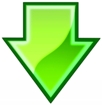 Не осуществлены своевременная разработка и утверждение дизайн-проектов
Нарушения в части оформления в муниципальную собственность вновь созданных объектов благоустройства
3,3
Не соблюдаются рекомендуемые сроки проведения работ по озеленению территории, а также не обеспечивается синхронизация поэтапного выполнения работ
Создание объектов благоустройства, которые длительное время не могли быть использованы по прямому назначению, а также уничтожение ранее выполненных работ
1,7
Проведение конкурсных процедур осуществляется без учета результатов государственной экспертизы сметной документации
Несоблюдение условий предоставления (использования) межбюджетных субсидий, в том числе в части обеспечения уровня софинансирования со стороны населения
3
3
[Speaker Notes: Сделать ярче]
Состояние отдельных объектов после проведения работ
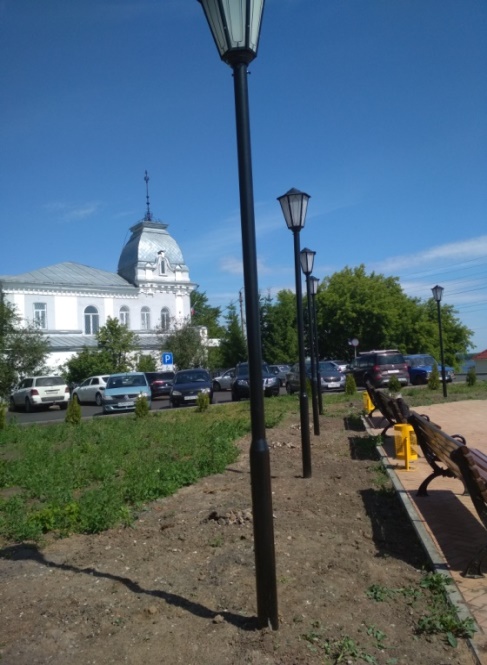 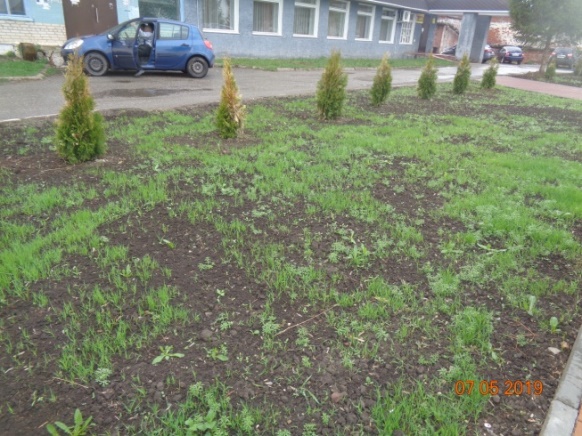 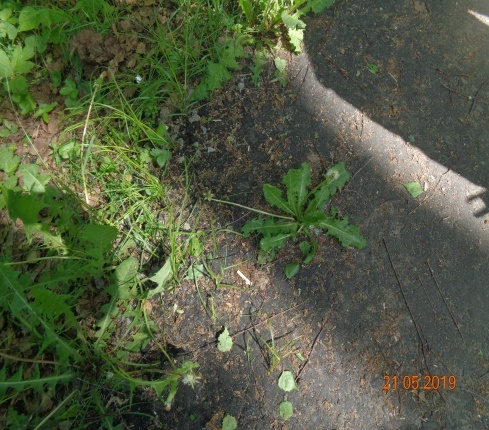 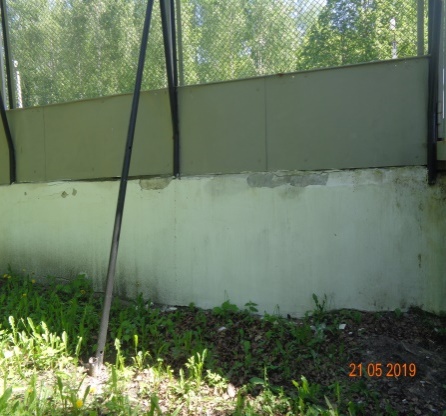 17.06.2019
07.05.2019
17.06.19
07.05.19
Уничтожение ранее выполненных работ г. Козловка
Благоустройство городского парка г. Шумерля
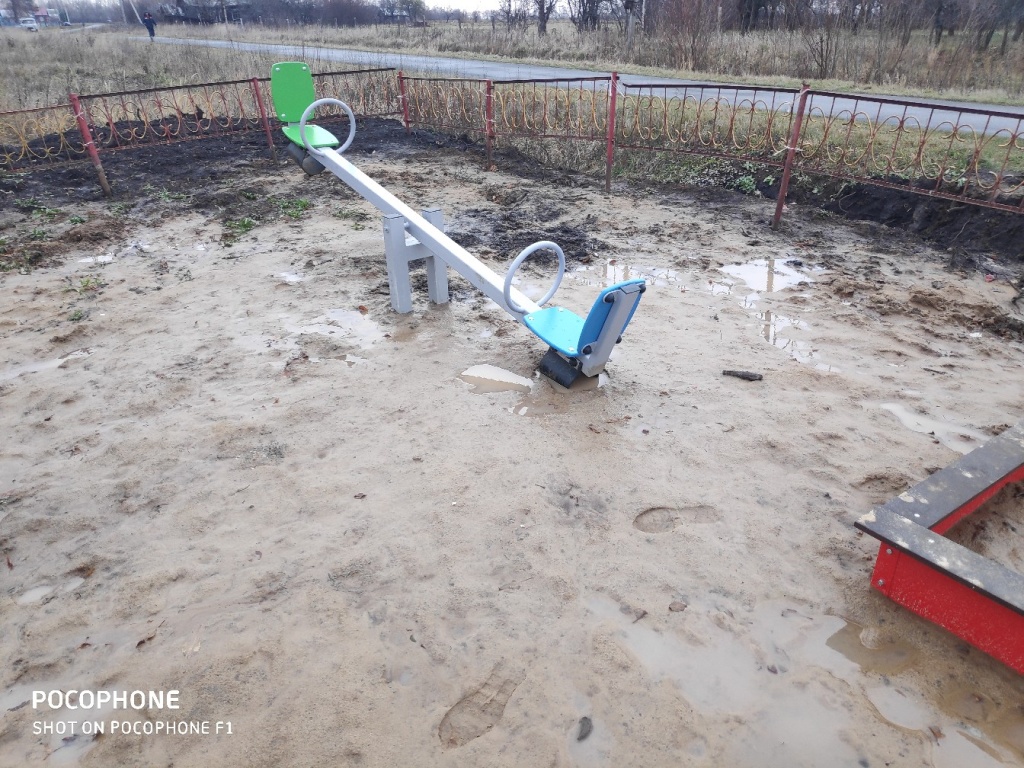 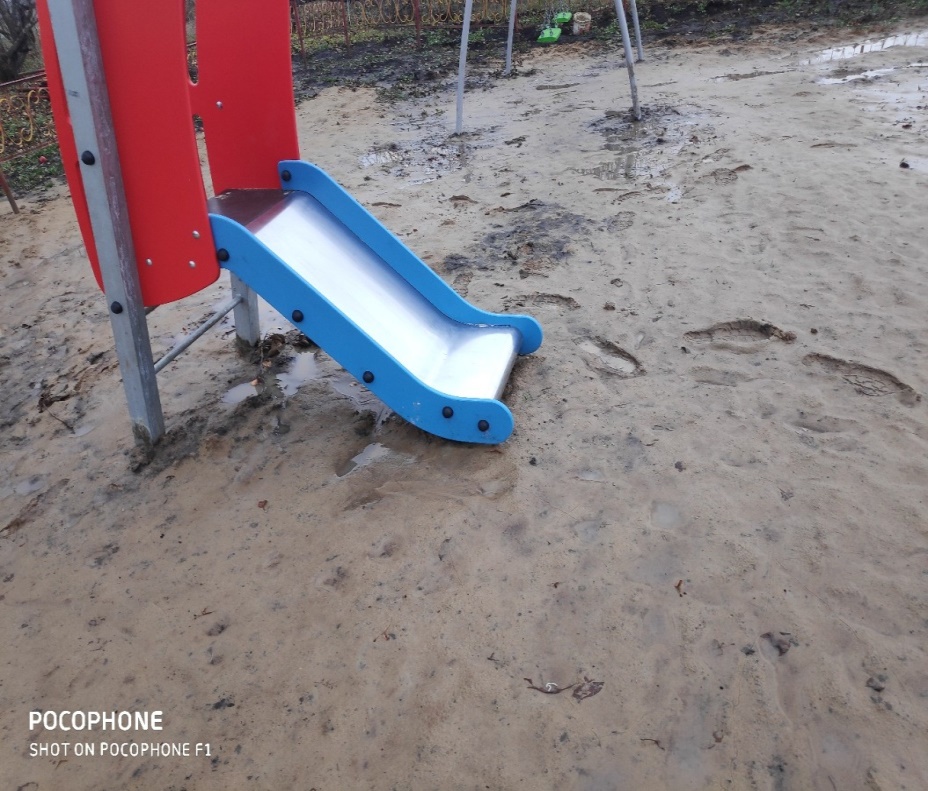 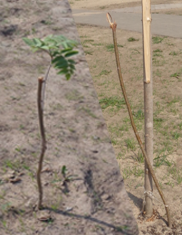 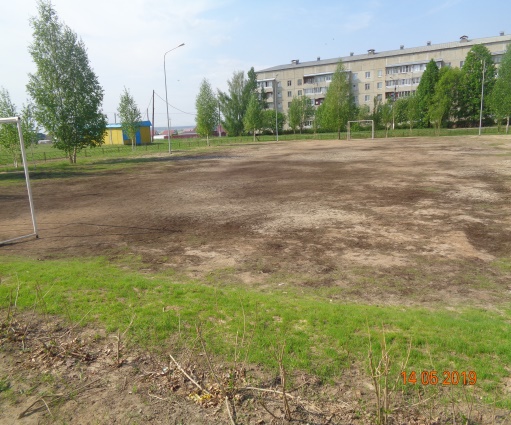 Несоответствие техзаданию (установка более дешевых аналогов) д. Тарабаи Красночетайского р-на
Отсутствие газона на футбольном поле и 3-метровых деревьев
г. Мариинский Посад
4
4
Принятые ГРБС меры по устранению выявленных нарушений
Различные подходы к использованию экономии, полученной по результатам конкурентных процедур
5
5
Меры, принятые муниципалитетами по результатам проверок
6
Предложения 
в целях повышения эффективности использования бюджетных средств
Главным распорядителям бюджетных средств в Соглашениях и Правилах предоставления межбюджетных субсидий в рамках трех направлений по благоустройству территорий уточнить порядок использования экономии, полученной по результатам проведенных закупочных процедур;

	Муниципальным заказчикам (органам местного самоуправления):
Проинвентаризировать объекты благоустройства (выполненные в 2019 году)  в целях устранения дефектов в рамках гарантийных обязательств в срок до 1 мая 2020;

Провести обследование планируемых объектов(территорий) благоустройства и качественно сформировать дефектные ведомости и соответственно технические задания, проектно-сметную документацию;  анализировать цены(прайсы) на оборудование (детские и спортивные площадки, малые архитектурные формы) при формировании Н(М)ЦК;

Соблюдать нормативные сроки выполнения работ по благоустройству территорий, в том числе по выполнению работ по озеленению;

При выполнении работ по благоустройству территорий обеспечить наличие исполнительской документации (фото, видео-съемку, территориальные схемы, журнал учета выполненных работ КС-6, сертификаты, паспорта и т.д.), подтверждающей объемы выполняемых работ на объектах.
7